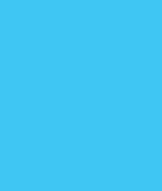 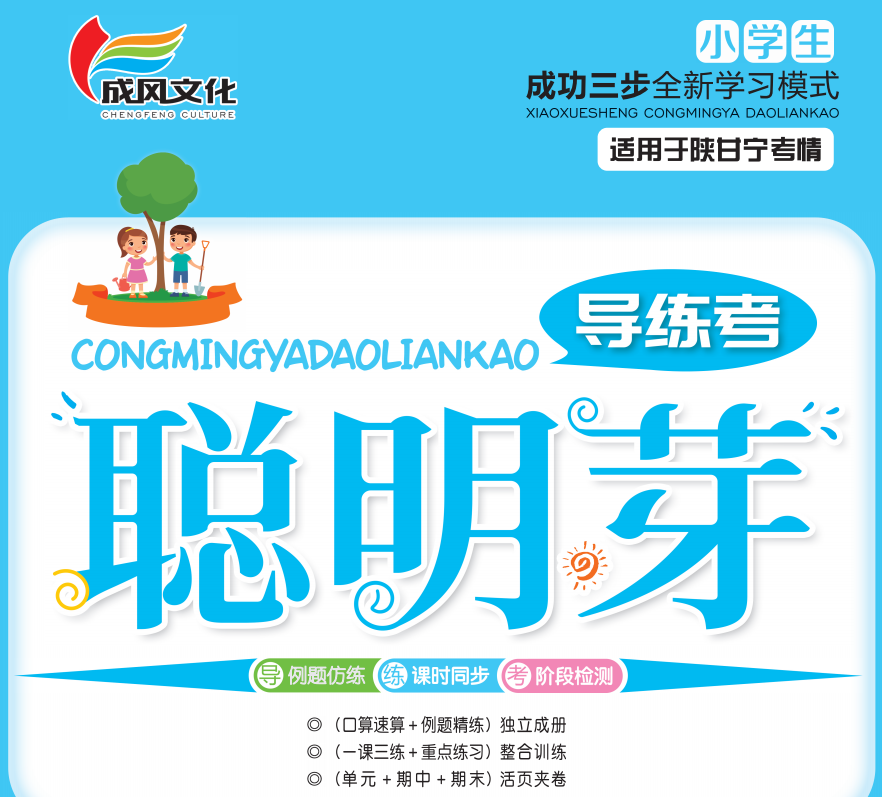 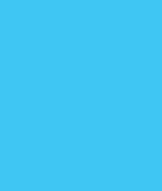 6  整理与复习
1.数与代数
第6课时 式与方程（1）
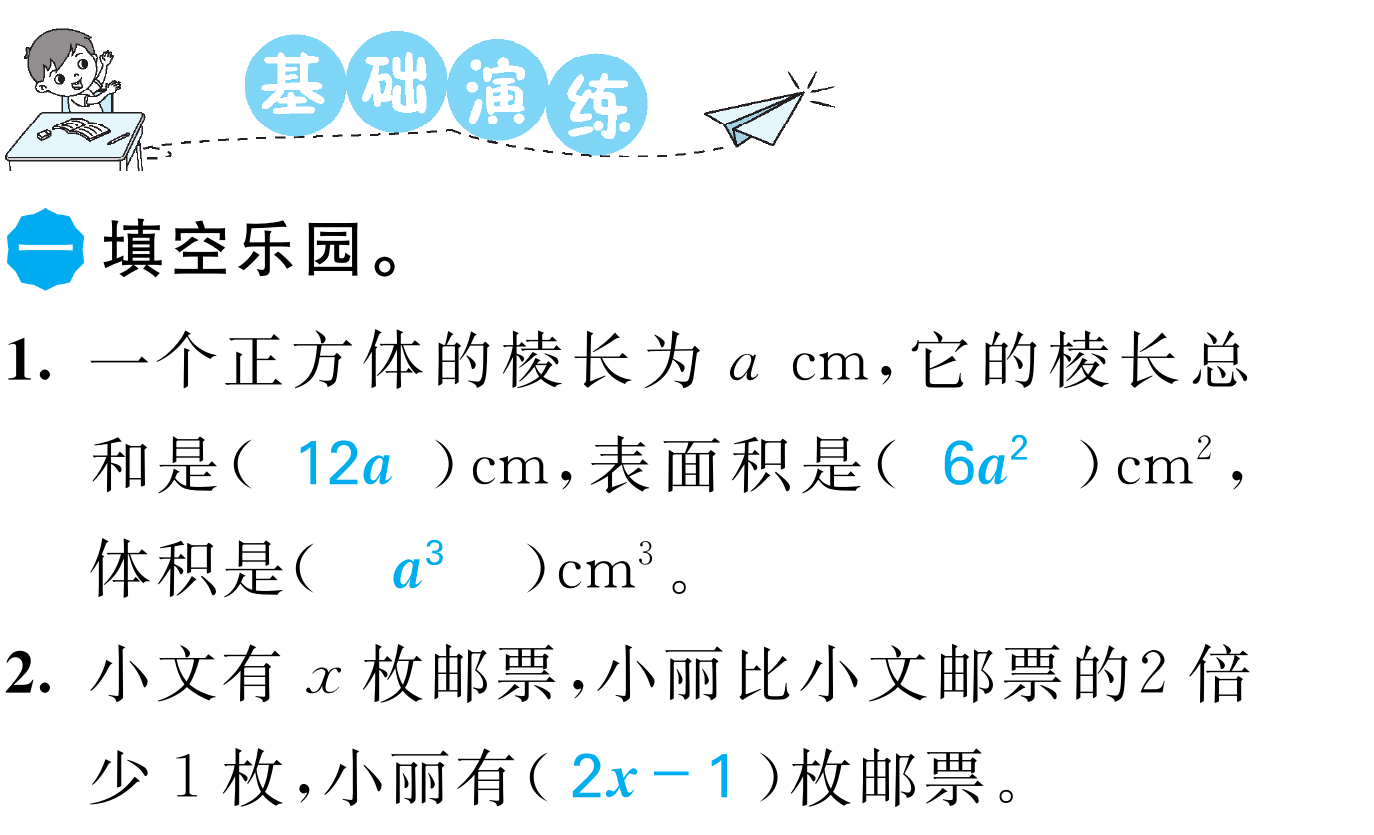 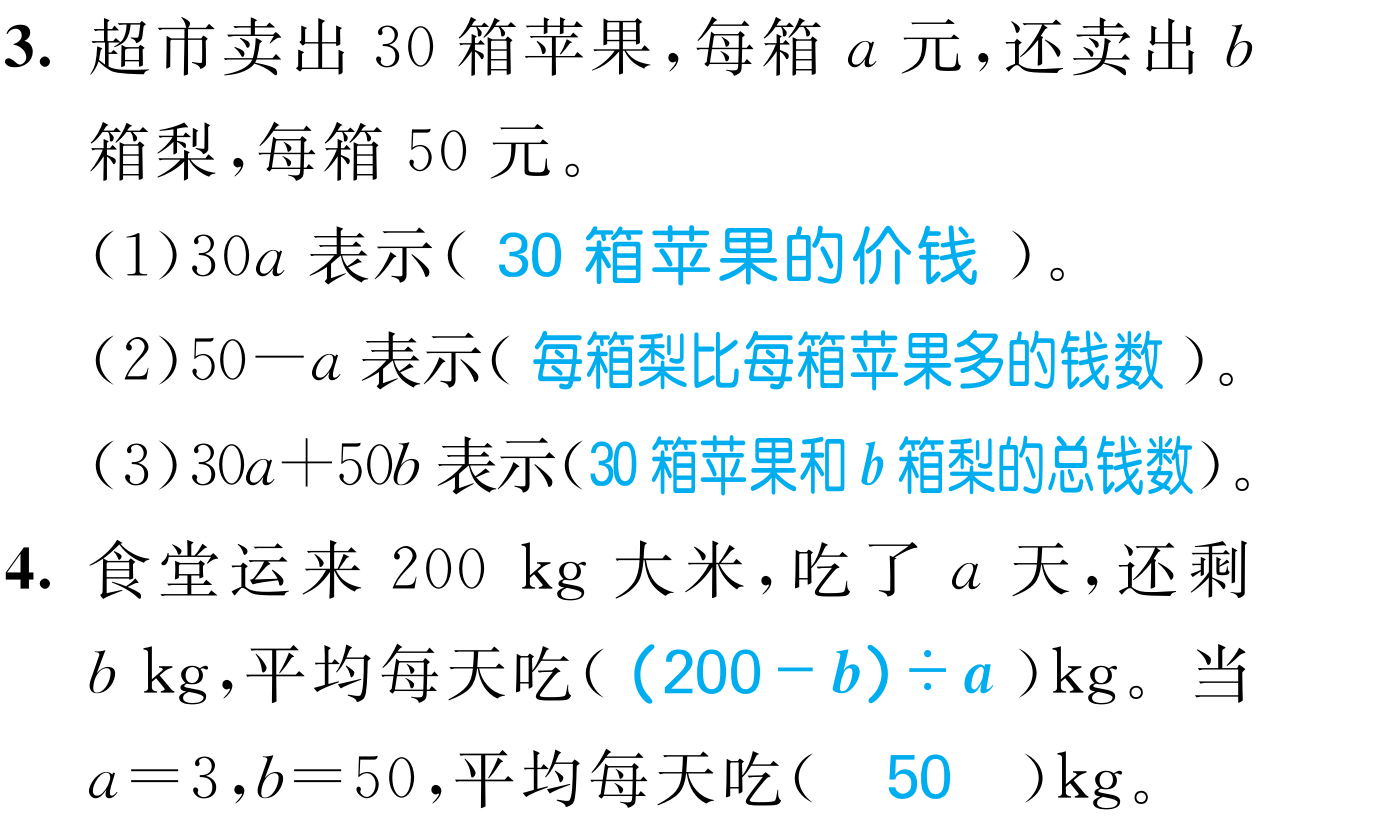 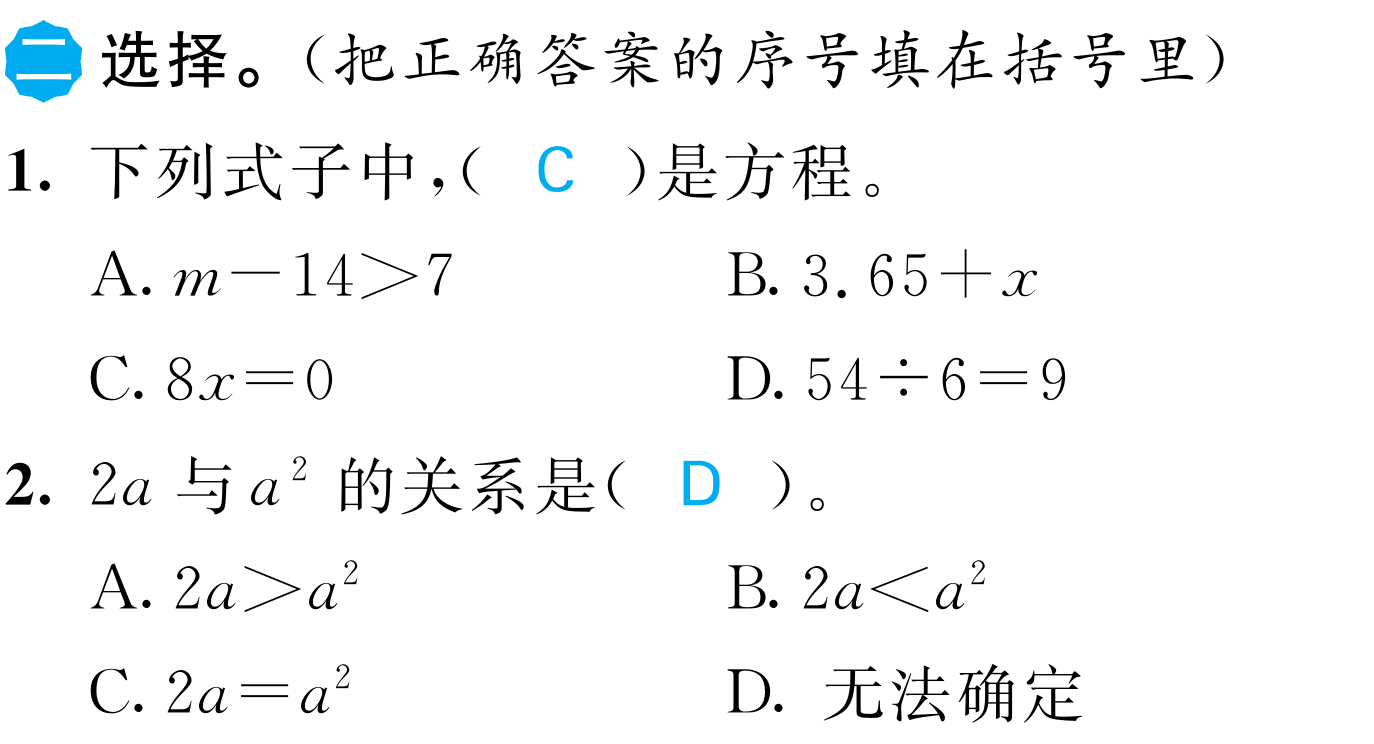 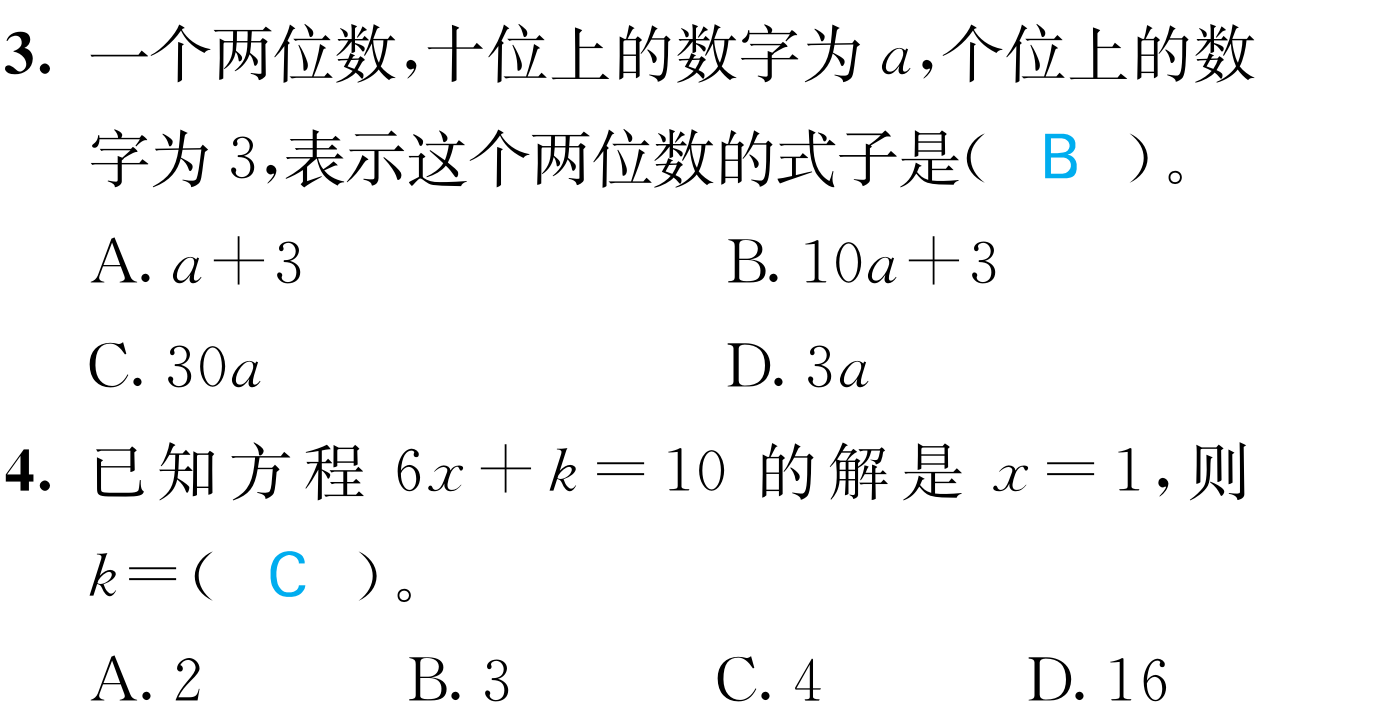 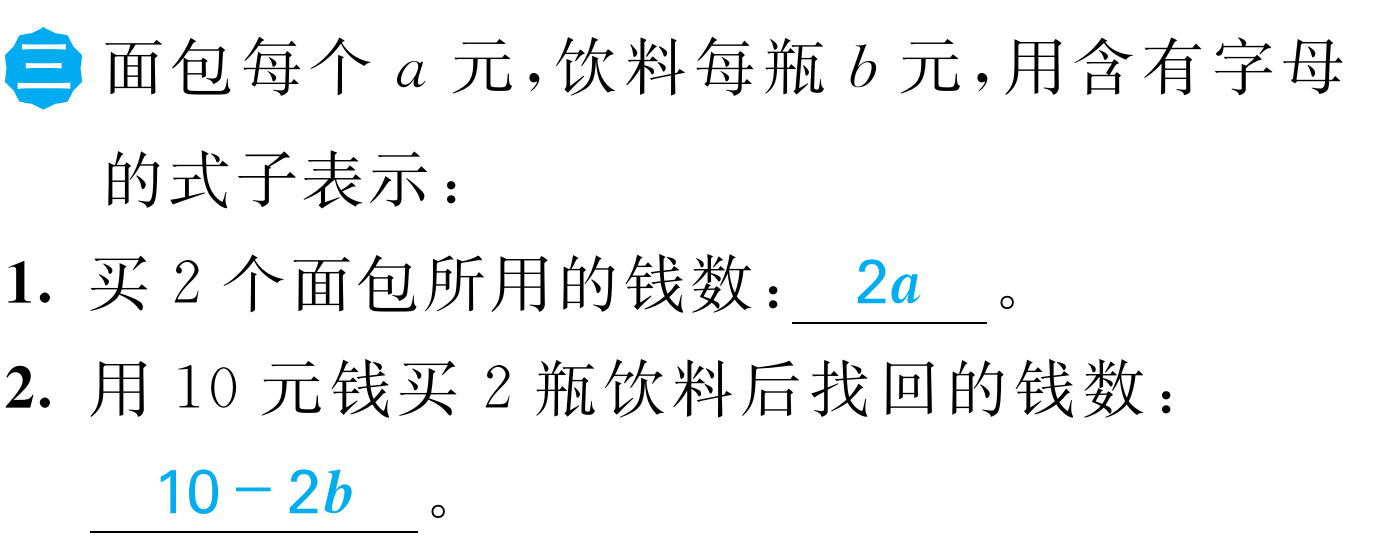 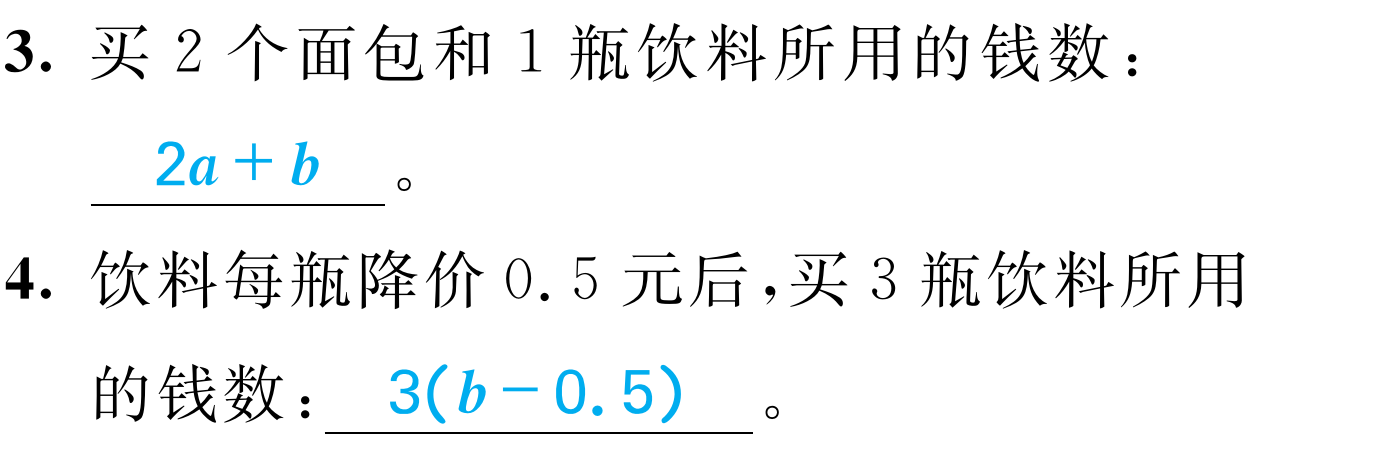 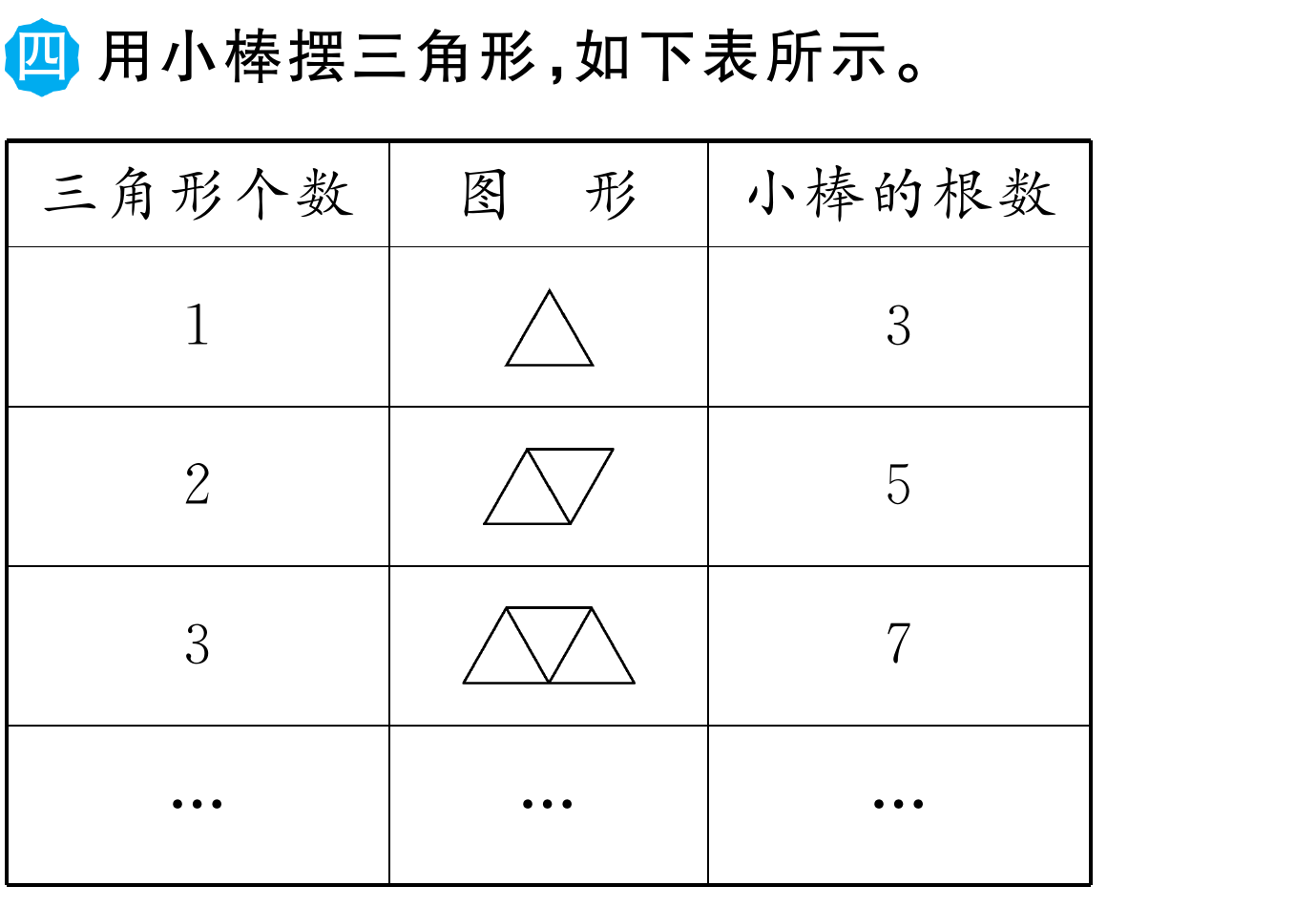 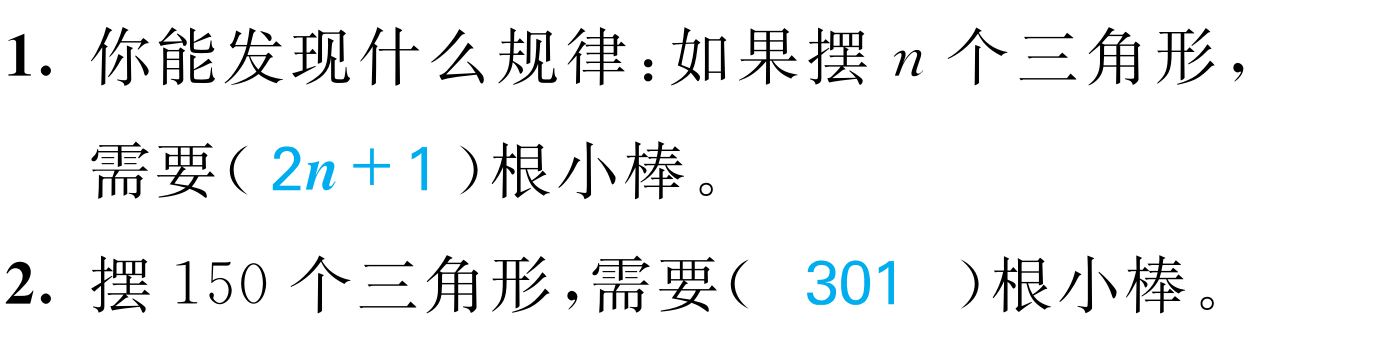 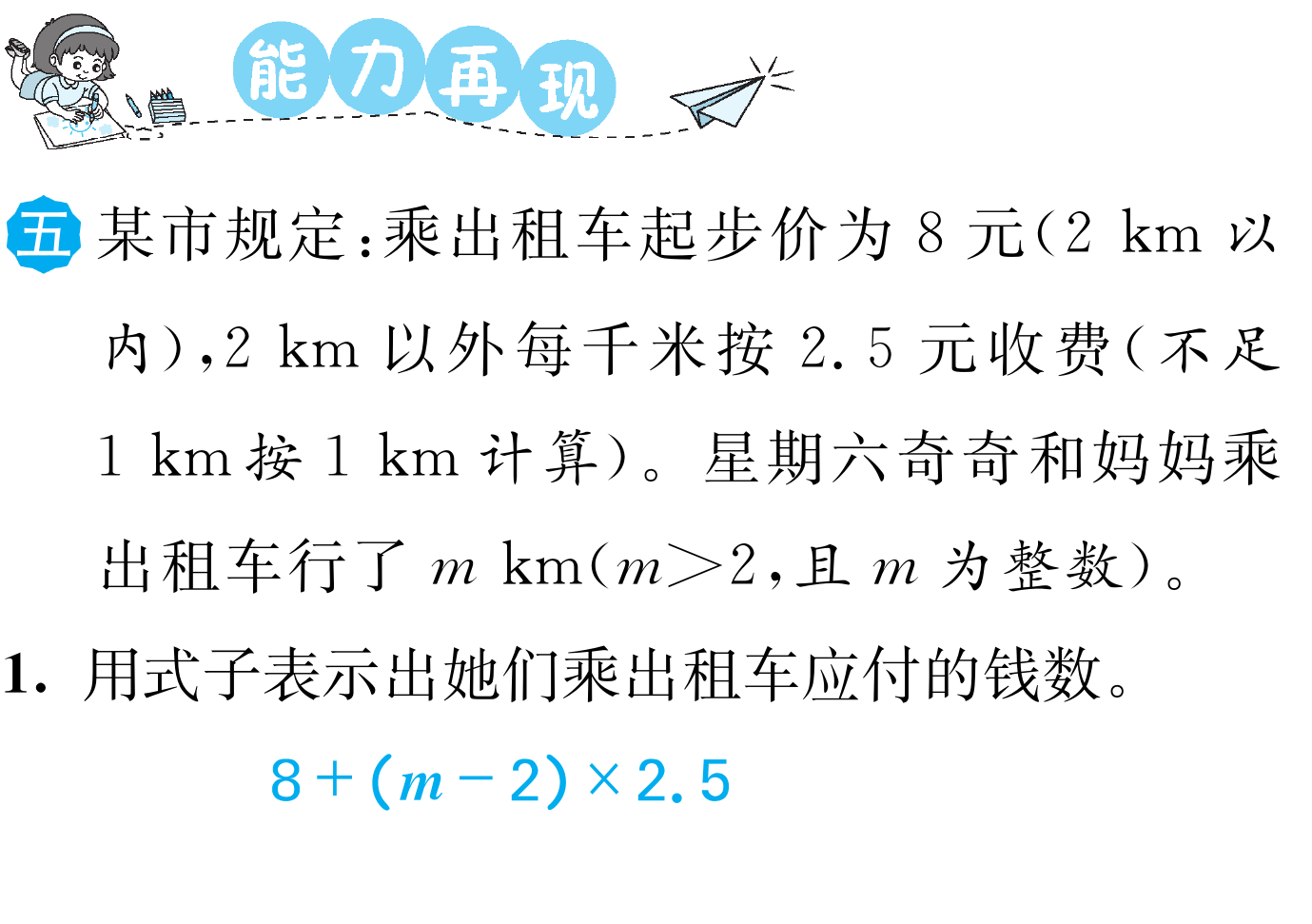 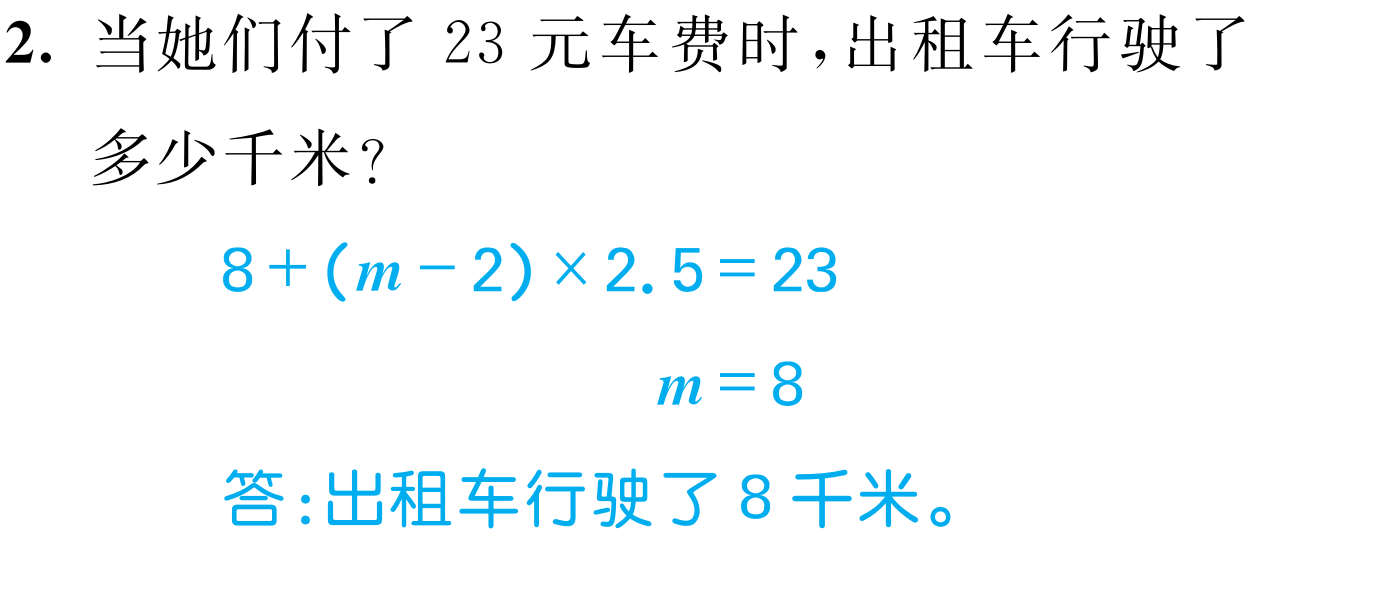 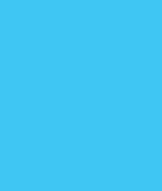 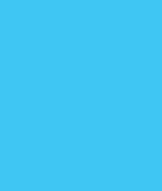 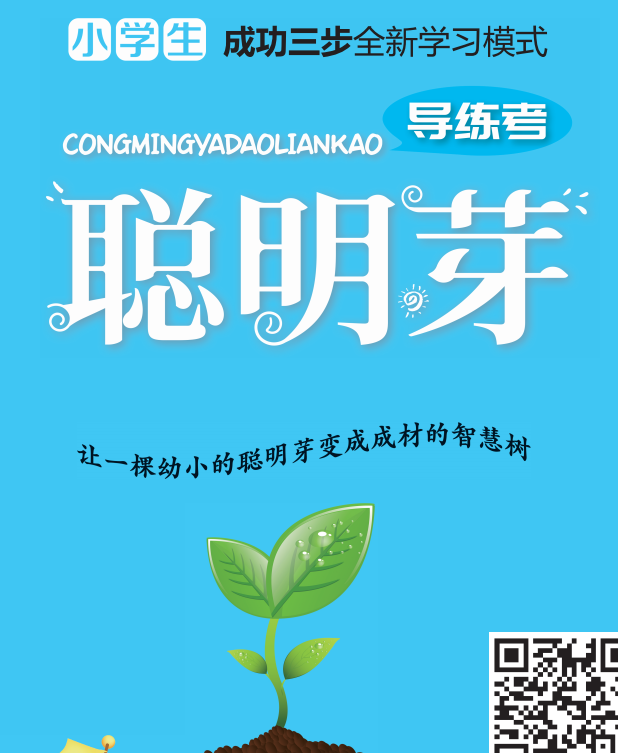